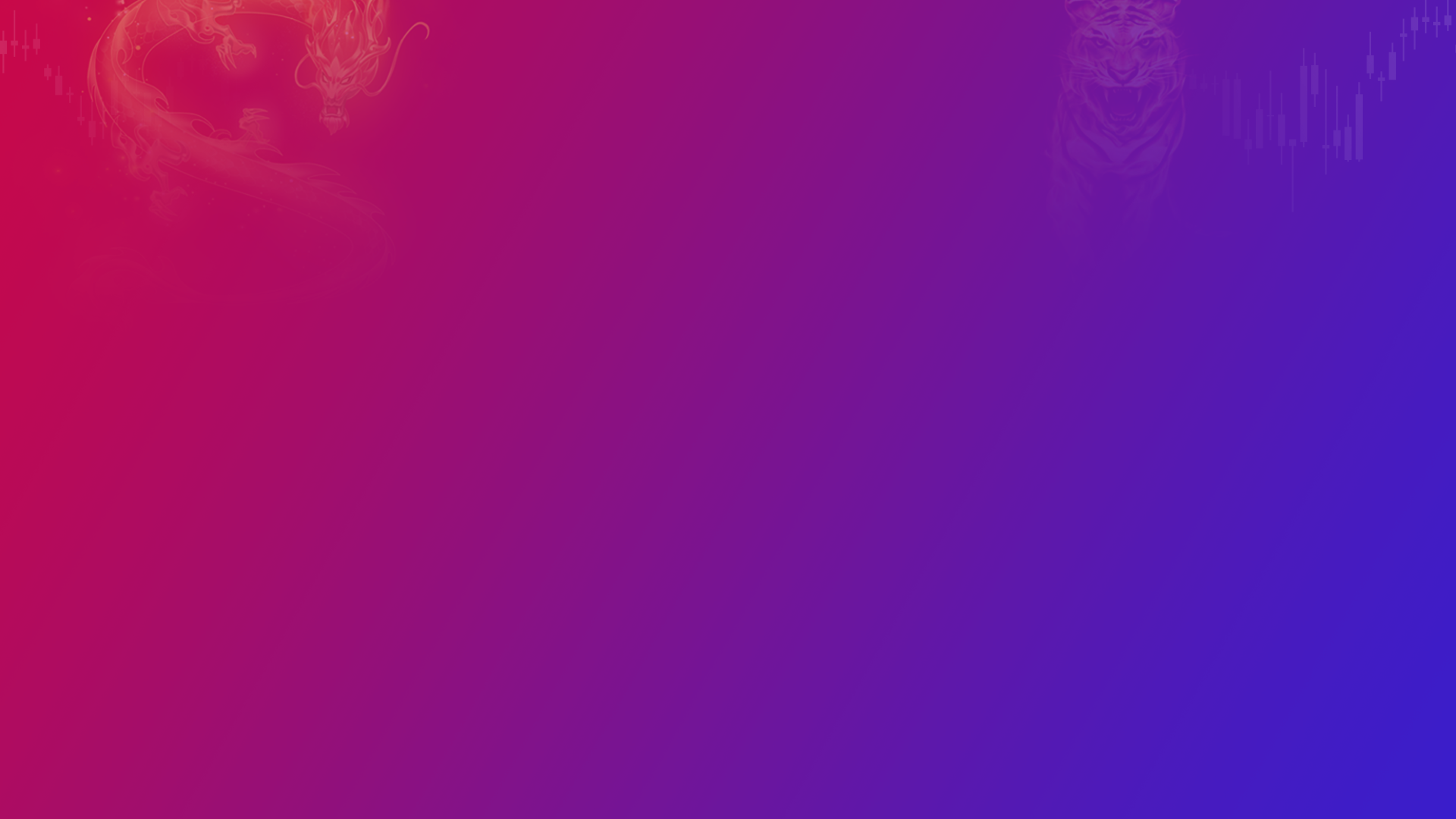 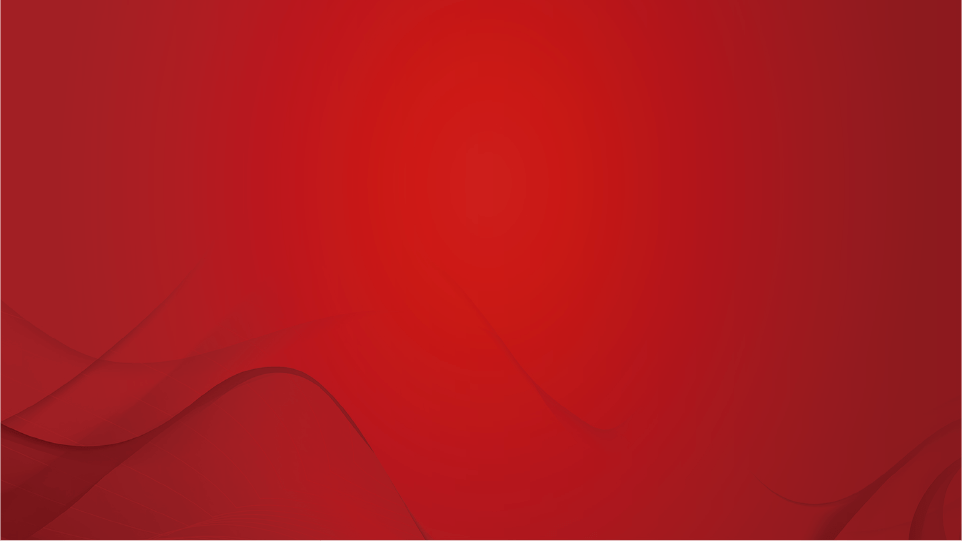 A1120619100001
执业编号
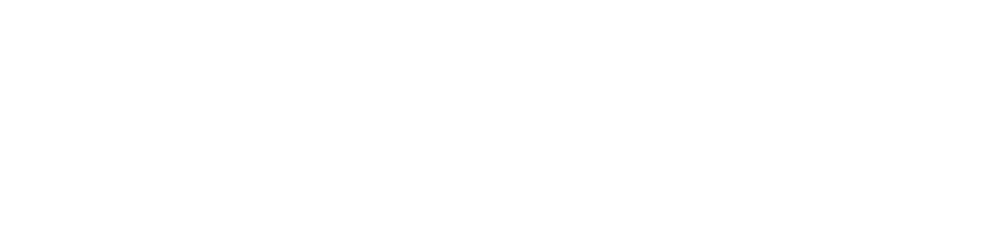 龙虎旗子的分类
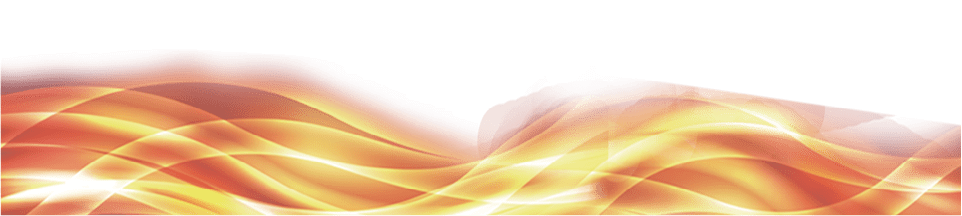 2024/3/27
张明科
经传投研
课程日期
盘面节奏
大盘
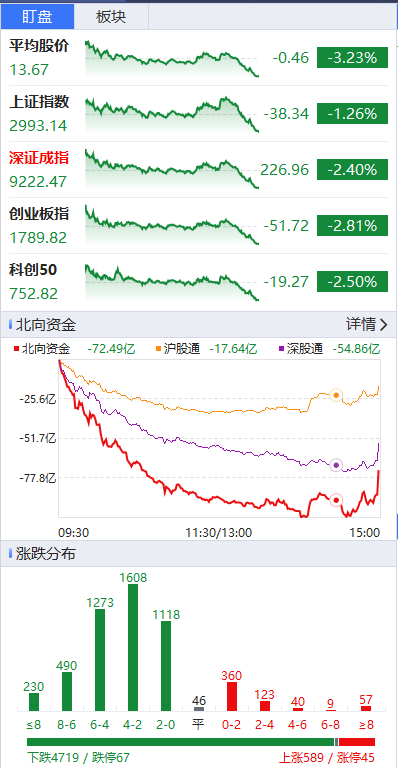 龙虎情绪这几天整体降温，市场赚钱效应就弱了，
并跌破3000，缩量压力，看调整为主
龙虎复盘
热门龙虎板块
3月26
新能源车、科创同股同权、国改、汽车零部件、华为
机构和一线席位买入之最
3月26
涨跌相对温和，偏短线波段
涨跌相对迅猛，偏超短线
紫旗回档：更强的回档机会
3月26
盯盘：
紫旗回档+超大单净买≥1
紫旗：
买入席位前5＞卖5，有机构参与
学习提升
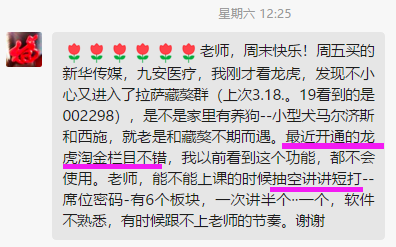 什么是龙虎席位？
席位：在交易所交易证券的资格，简称席位。（散户通过券商席位交易）
券商的不同营业部：本部席位，接待大户等特殊席位；普通席位（城市街道），接待散户。
龙虎榜/龙虎席位：交易所把符合异动规则个股的「买入/卖出」金额前5的席位公布。
公布龙虎榜时间：盘后，深交所4点半左右，上交所5点半左右。
有实力上龙虎榜的，绝大部分就是游资、机构
它们的布局操作，往往引领市场的主题炒作，是牛股妖股的发动机
席位颜色分类
席位主要区别：①买卖双方力量；②有无机构（机构有钱，会考虑基本面）
龙虎榜，顶级短线资金动向
最新龙虎：快速当下出龙虎榜的个股
深交所的股票，能看到各席位在分时的买卖节点（高阶研究）
龙虎交流学习阵地
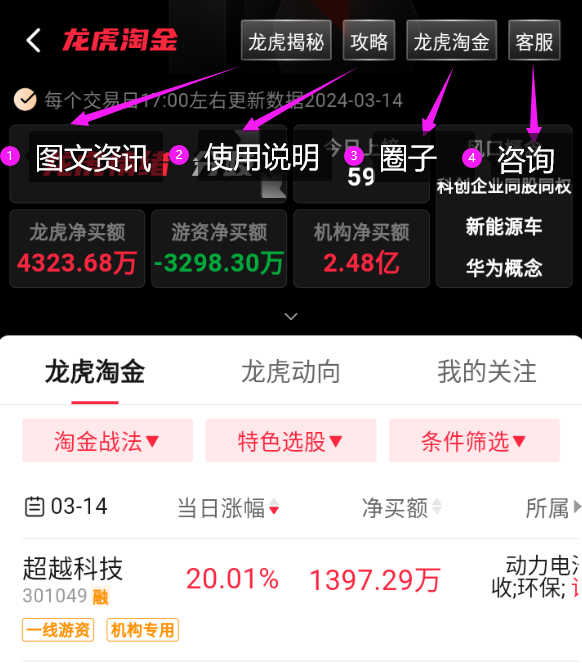 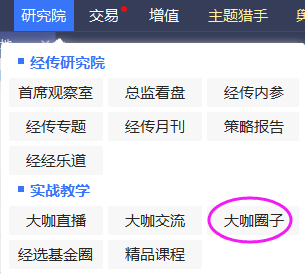 PC
APP
龙虎淘金圈子，有龙虎知识，机会分析，游资列传等学习内容，留言交流
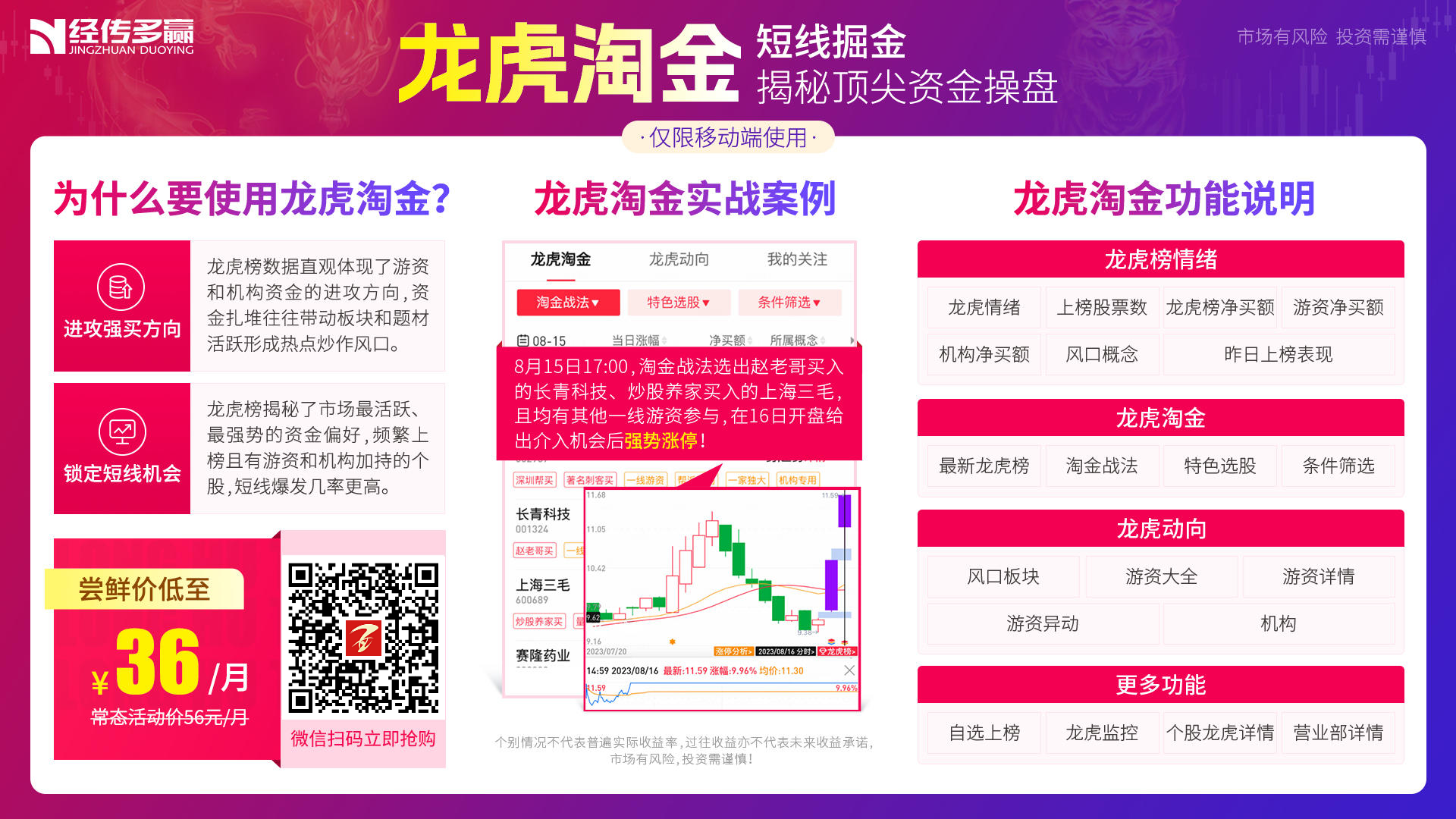 龙虎淘金使用反馈
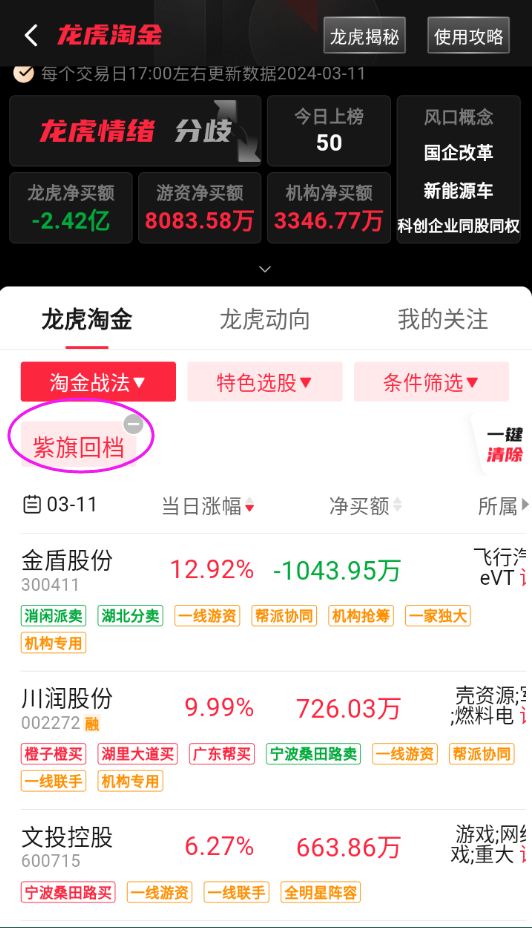 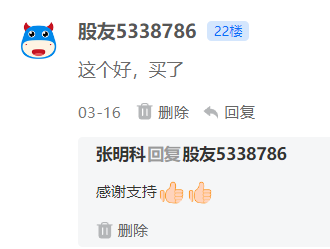 金盾股份，3月11日符合紫旗回档，3月12日溢价接近20cm！
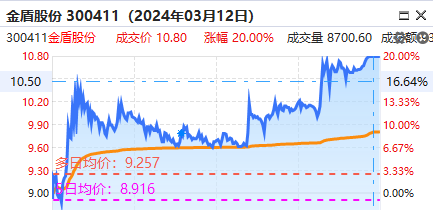 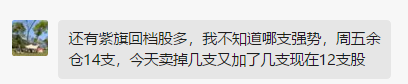 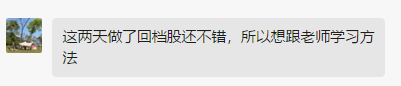 [Speaker Notes: https://activity.n8n8.cn/pc-page/lhtj?open=renewal&pageId=400000980]
拓展知识
龙虎资金疯狂，利于短线操作
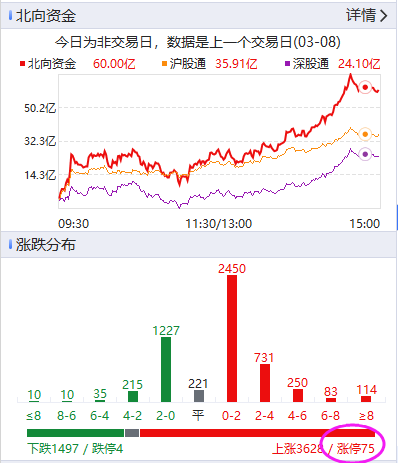 判断方法
1、当天：涨停家数≥50，跌停家数2倍以上；
2、早盘：10点前涨停家数≥20，跌停家数个位数内，容易龙虎疯狂
紫旗回档选股
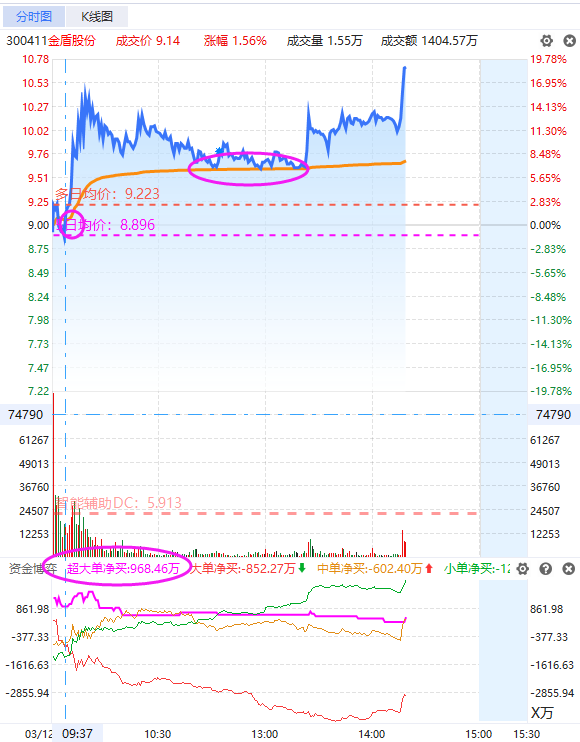 追求满足趋势安全的前提下，找更有爆发潜力的回档股
(紫旗：席位买5金额＞卖5，且有机构参与）
龙虎股分时卖点
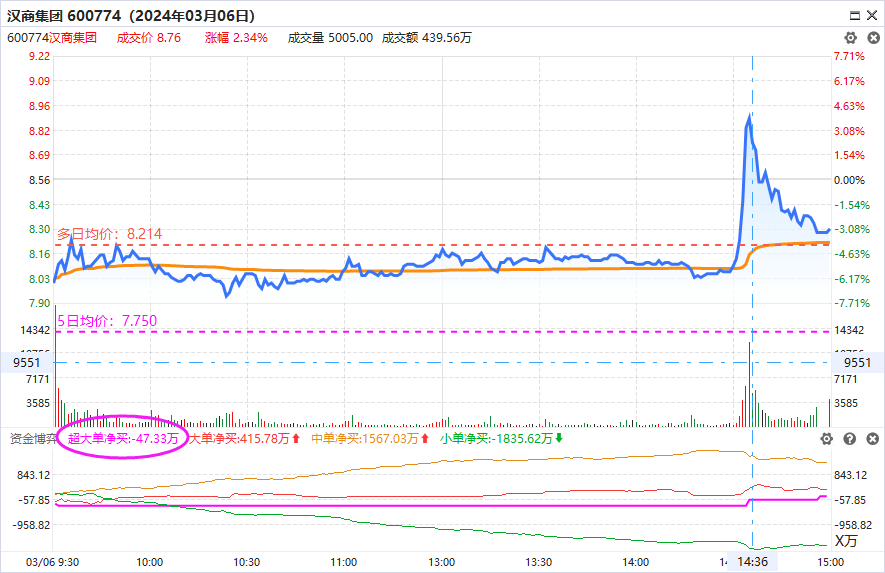 不追求绝对的高位套利，追求安全出局
通过控盘分类
无控盘，超短
控盘增加，波段
有分类观念后，就不易三心二意
[Speaker Notes: 标题：龙虎被套后，中阳线溢价是怎么出现的
链接：https://gsh.n8n8.cn/viewpoint/73785?share=1&cps_id=405297


标题：龙虎不惧市场调整，你的操作可更具胆气！
链接：https://gsh.n8n8.cn/viewpoint/73807?share=1&cps_id=405297]